UNIVERSIDADE ABERTA DO SUSUNIVERSIDADE FEDERAL DE PELOTASEspecialização em Saúde da Família
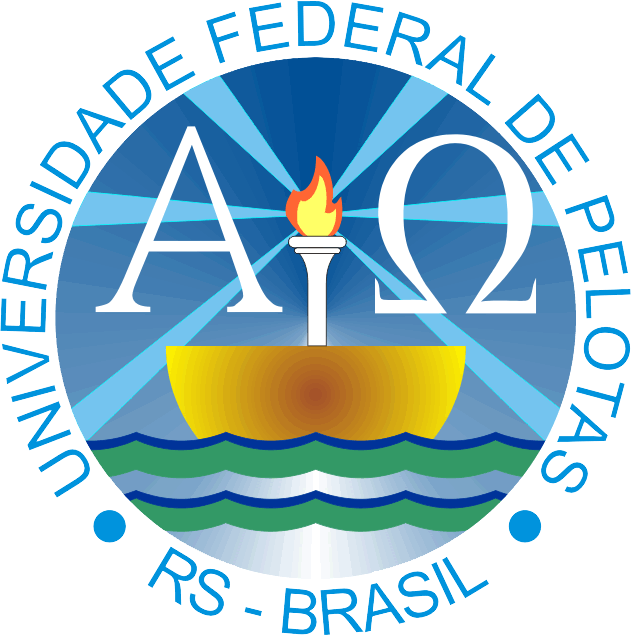 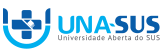 Melhoria do Programa de Atenção  à Saúde da Crianças de zero a 72 meses  na USF Raimunda Dantas , Município Codajás/AM
Yosvani Jiménez Betancourt

Orientadora: Rosângela de Leon Veleda de Souza
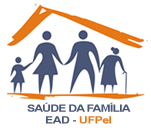 Pelotas,  2015
Sumário: IntroduçãoObjetivo GeralMetodologiaObjetivos específicos, Metas e ResultadosDiscussãoReflexão Crítica
Introdução
A taxa de mortalidade infantil diminuiu muito nas últimas décadas no Brasil. Graças às ações de diminuição da pobreza, ampliação da cobertura da Estratégia Saúde da Família e a outros fatores. Os óbitos infantis diminuíram de 47,1 a cada mil nascidos vivos, em 1990, para 15,6 em 2010.

						  IBGE, 2010
Introdução
IMPORTÂNCIA DA AÇÃO PROGRAMÁTICA

A Estratégia Saúde da Família  é a principal porta de entrada do SUS;

Possibilita a promoção da saúde, prevenção de doenças, diagnóstico/ tratamento precoce, aumento de cobertura e adesão da puericultura;

Necessidade de organizar o processo de trabalho, qualificar o atendimento e melhorar a adesão.
Codajás/AM:  26.242 habitantes (IBGE, 2014)
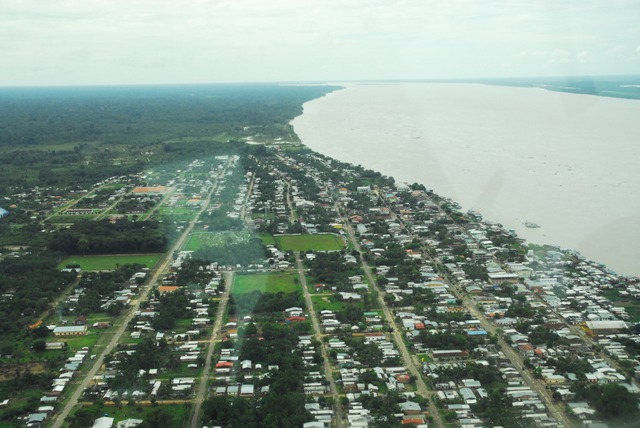 Introdução
USF: Raimunda Dantas 

Área de abrangência: Urbana;

02 Equipes de Saúde da Família completas;

População da área: 3125 pessoas;

A unidade está dentro da cidade: Área de abrangência bairro Colônia e Bela Vista;

USF tradicional não se faz atividade de ensino completamente remodelada;

Climatizada;

População alvo : 156 crianças todas residentes em área urbana.
USF Raimunda Dantas
Antes da intervenção
Não conhecia indicadores;
Puericultura não seguia protocolos;
Deficiência nos registros;
Baixa adesão;
Baixa cobertura;
Pouca promoção da saúde;
Pouca prevenção de doenças;
Pais só procuram o dentista quando já está com problema agudo instalado;
A maioria das mães levam as crianças à consulta médica quando ficam doentes.
Objetivo geral
Melhoria da atenção à saúde da crianças de
 zero a 72 meses de idade na 
USF Raimunda Dantas, Município Codajás, AM.
Metodologia
As ações foram desenvolvidas nos seguintes eixos:
 
Monitoramento e avaliação.

Organização e gestão do serviço.

 Engajamento público. 

Qualificação da prática clínica.
Metodologia
Intervenção de 12 semanas;

Início: 2 de Abril de 2015;

Cadastro das crianças de zero a 72 meses de idade;

Atendimento individual na USF e visita domiciliar;

Qualificação/treinamento da equipe;
Metodologia
Agendamento de consultas;

Identificação de faltosos;

Busca ativa;

Orientação da população e Atividade educativa com pais/responsáveis;

Reuniões de equipe;

Monitoramento;

Avaliação.
Logística
Protocolo: Protocolo de Saúde da Criança, Ministério da Saúde, 2012;

Ficha Espelho do curso;

Planilha coleta de dados;

Caderneta da criança;

Participação de toda equipe.
OBJETIVOS ESPECÍFICOS/METAS E RESULTADOS
Objetivo 1: Ampliar a cobertura do Programa de Saúde da Criança.
Meta 1.1: Ampliar a cobertura da atenção à saúde para 80% das crianças entre zero e 72 meses pertencentes à área de abrangência da unidade de saúde.
Primeiro mês: 44 crianças (28,2%)
Segundo mês: 89 crianças (57,1%) 
Terceiro mês: 129 crianças (82,7%) Meta alcançada!
Quarto mês: 163 crianças (100%)
OBJETIVOS ESPECÍFICOS/METAS E RESULTADOS
Objetivo 2: Melhorar a qualidade de atenção à saúde da criança.
Meta 2.1:  Realizar a primeira consulta na primeira semana de vida para 100% das crianças cadastradas.
Primeiro mês: 17 crianças (38,6%)
Segundo mês: 38 crianças (42,7%) 
Terceiro mês: 63 crianças (48,8%)
Quarto mês: 97 crianças (59,5%)
Dificuldade: Baixa adesão. As mães possuem hábito de levar seus filhos na unidade geralmente com problema de saúde agudo.
Atendimento clínico de RN
OBJETIVOS ESPECÍFICOS/METAS E RESULTADOS
Objetivo 2: Melhorar a qualidade de atenção à saúde da criança.

Meta 2.2: Monitorar o crescimento em 100% das crianças.
Meta 2.3: Monitorar 100% das crianças com déficit de peso. 
Meta 2.4: Monitorar 100% das crianças com excesso de peso.
Meta 2.5: Monitorar o desenvolvimento em 100% das crianças.
Meta 2.6: Vacinar 100% das crianças de acordo com a idade.

 Para essas metas alcançamos 100% das crianças cadastradas em todos os meses da intervenção.
OBJETIVOS ESPECÍFICOS/METAS E RESULTADOS
Objetivo 2: Melhorar a qualidade de atenção à saúde da criança.
Meta 2.7:  Realizar suplementação de ferro em 100% das crianças de 6 a 24 meses.
Primeiro mês: 19 crianças (94,7%)
Segundo mês: 38 crianças (97,4%) 
Terceiro mês: 60 crianças (100 %)
Quarto mês: 65 crianças (100 %)
OBJETIVOS ESPECÍFICOS/METAS E RESULTADOS
Objetivo 2: Melhorar a qualidade de atenção à saúde da criança.
Meta 2.8: Realizar triagem auditiva em 100% das crianças.
Primeiro mês: 44 crianças (2,3%)
Segundo mês: 89 crianças (2,2%) 
Terceiro mês: 129 crianças (1,6%)
Quarto mês: 163 crianças (1,2%)
OBJETIVOS ESPECÍFICOS/METAS E RESULTADOS
Objetivo 2: Melhorar a qualidade de atenção à saúde da criança.
Meta 2.9: Realizar teste do pezinho em 100% das crianças até 7 dias de vida.
Primeiro mês: 44 crianças (90,6%)
Segundo mês: 89 crianças (90,5%) 
Terceiro mês: 129 crianças (90,3)
Quarto mês: 163 crianças (93,9%)
OBJETIVOS ESPECÍFICOS/METAS E RESULTADOS
Objetivo 2: Melhorar a qualidade de atenção à saúde da criança.
Meta 2.10: Realizar avaliação da necessidade de atendimento odontológico em 100% das crianças de 6 e 72 meses
Primeiro mês: 31 crianças (77,4%)
Segundo mês: 67 crianças (86,6%) 
Terceiro mês: 100 crianças (89%)
Quarto mês: 133 crianças (91,7%)
OBJETIVOS ESPECÍFICOS/METAS E RESULTADOS
Objetivo 2:  Melhorar a qualidade de atenção à saúde da criança.
Meta 2.11: Realizar primeira consulta odontológica para 100% das crianças de 6 a 72 meses de idade
Primeiro mês: 12 crianças (38,7%)
Segundo mês: 24 crianças (35,8%) 
Terceiro mês: 40 crianças (40,0 %)
Quarto mês: 47 crianças (35,3%)
OBJETIVOS ESPECÍFICOS/METAS E RESULTADOS
Objetivo 3. Melhorar a adesão ao Programa de Saúde da criança.
Meta 3.1: Fazer busca ativa de 100% das crianças faltosas às consultas.
 
Objetivo 4. Melhorar o registro das informações.
Meta 4.1: Manter registro na ficha espelho de saúde da criança/ vacinação de 100% das crianças que consultam no serviço.
 
Objetivo 5. Mapear as crianças de risco pertencentes a área de abrangência.
Meta 5.1: Realizar avaliação de risco em 100% das crianças cadastradas no programa.

Objetivo 6. Promover a saúde das crianças.
Meta 6.1: Dar orientações para prevenir acidentes na infância em 100% das consultas de saúde da criança.
Meta 6.3: Fornecer orientações nutricionais de acordo com a faixa etária para 100% das crianças.
Meta 6.4: Fornecer orientações sobre higiene bucal, etiologia e prevenção de cárie para 100% das crianças de acordo com a faixa etária.

 Para esses objetivos e metas alcançamos 100% das crianças cadastradas em todos os meses da intervenção.
OBJETIVOS ESPECÍFICOS/METAS E RESULTADOS
Objetivo 6: Promover a saúde das crianças
Meta 6.2: Colocar 100% das crianças para mamar durante a primeira consulta.
Primeiro mês: 16 crianças (36,4%)
Segundo mês: 39 crianças (43,8%) 
Terceiro mês: 52 crianças (40,3%)
Quarto mês: 56 crianças (34,3%)
Visita domiciliar a RN
Discussão
Importância para a EQUIPE:

Promoveu o trabalho integrado da médica, enfermeira, dentista e pessoal da recepção;
Maior vínculo com os pais/crianças;
Qualificação da equipe pelo protocolo;
Melhoria do trabalho em equipe multiprofissional (mais união);
Discussão
Importância da intervenção para o SERVIÇO:

Organização do processo de trabalho;
Identificação de indicadores de saúde;
Melhoria do agendamento das consultas;
Melhoria dos registros;
Atendimento prioritário para crianças;
Alcance de objetivos e metas.
Discussão
Importância da intervenção para a COMUNIDADE:

Melhoria da assistência;
Aumento da cobertura;
Aumento da satisfação no atendimento;
Promoção da saúde;
Prevenção de doenças;
Diagnóstico e tratamento precoce
Discussão
As ações da intervenção estão incorporadas na rotina do serviço na USF;

O envolvimento da equipe, gestores e comunidade reforçam a continuação das ações no intuito de atingir futuras metas.
REFLEXÃO CRÍTICA
O conhecimento adquirido por meio do AVA forneceu ferramentas para melhorar o serviço na USF;

Aperfeiçoamento de conhecimento clínico, sobre o SUS e Estratégia Saúde da Família; 

Estimulou a aprendizagem da escrita do idioma português;
Mais facilidade em trabalhar em equipe;

Interação com a comunidade, com gestores; 

Sensibilização ao tratar nossos pacientes;

Mais satisfação em trabalhar na Saúde da Família.
MUITO OBRIGADO!